HİKAYE YAZMA ÇALIŞMASI
Hikaye Yazımında Dikkat Edilecek Hususlar

Konuyu Belirlemek
Karakterleri Belirlemek
Anlatıcı ve Bakış Açılarını Belirlemek
Olay Örgülerini Oluşturmak
Mekan ve Zamanı Belirlemek
Anlatım Biçim ve Tekniklerinden Yararlanmak
Dil Bilgisi Kurallarına Uymak
HİKAYE YAZMA ÇALIŞMASI
1) Konuyu Belirlemek

Bir hikaye hatta bir metin oluşturmanın ilk aşaması, yazılacak olan temanın ve konunun belirlenmesidir.

Hikaye konusunu bulmakta zorlanmamak adına günlük yaşamda iyi bir gözlemci olmak faydalı olacaktır. 

Yaşanması muhtemel olayları kendi zihninizde de kurgulayabilirsiniz.
HİKAYE YAZMA ÇALIŞMASI
2) Kişileri Belirlemek

Anlatılan olaylara uygun ve yeterli sayıda karakter belirlenmelidir. 

İhtiyaç duyulandan fazla sayıda karakterin kullanılması karışıklığa yol açabilmektedir.
HİKAYE YAZMA ÇALIŞMASI
3) Anlatıcı ve Bakış Açılarını Belirlemek

Anlatılan olayın daha etkili olabilmesi adına en uygun anlatıcı seçilir.
HİKAYE YAZMA ÇALIŞMASI
4) Olay Örgüsünü Oluşturmak

Seçilen konuya ve karakterlere uygun bir şekilde olayların zincirleme bir şekilde oluşturulmasına gayret edilmelidir. 

Oluşturulacak olay örgüsü, ana olaya gidecek ve onu destekleyecek nitelikte olmalıdır.
HİKAYE YAZMA ÇALIŞMASI
5) Mekan ve Zamanı Belirlemek

Anlatılan olaylar uygun mekanlarda gerçekleşmelidir.

 Zaman kavramı her zaman verilmese de olayın geçtiği zaman ya da olayların gerçekleşmesi sürecinde geçen zaman okuyucuya aktarılabilir.
HİKAYE YAZMA ÇALIŞMASI
6) Anlatım Biçimleri ve Tekniklerinden Yararlanmak

Bir metinde başarıyı getiren önemli unsurlardan biri de anlatım biçimlerinin ve tekniklerinin doğru bir şekilde kullanılmasıdır. 

Neredeyse hikayelerde kullanılması zorunlu olan
 öyküleme ve betimleme anlatım biçimlerinin ustalıkla kullanılması gerekiyor.
HİKAYE YAZMA ÇALIŞMASI
7) Dil Bilgisi Kurallarına Uymak

Bir metni kaliteli kılan unsurlardan birisi dil bilgisi kurallarına uygunluktur. 

Bir hikayede yapılabilecek olası bir yazım yanlışı okuyucunun dikkatinden kaçmayacak ve metinle ilgili tüm olumlu düşüncelerin yok olmasına neden olacaktır. 

Bu nedenle taslak halindeyken metne birkaç defa göz atmak son derece önem arz etmektedir.
Hikaye yazmak hayal gücünü fazlasıyla geliştirir. 

Özellikle çocukların geniş hayal dünyası hikaye yazma isteğiyle birleştirildiğinde ortaya sıra dışı hikayeler çıkmasını sağlayacaktır.

Hikaye Yazma Çalışması
Teşekkür Ederiz…
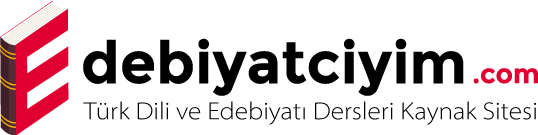 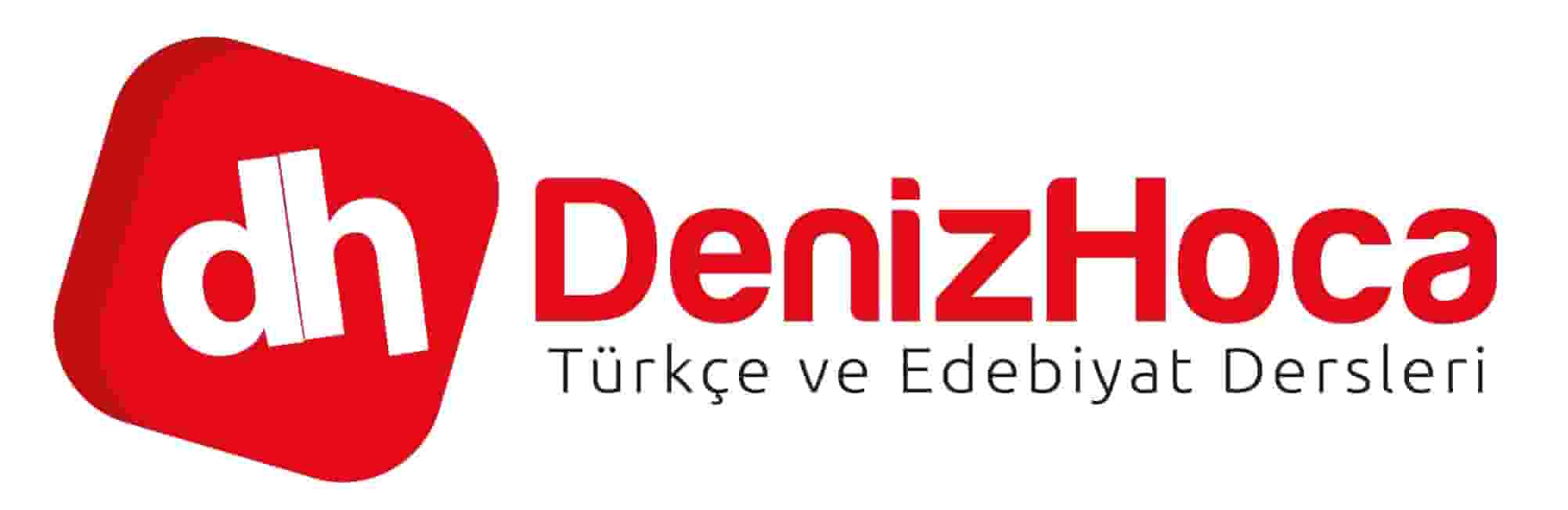